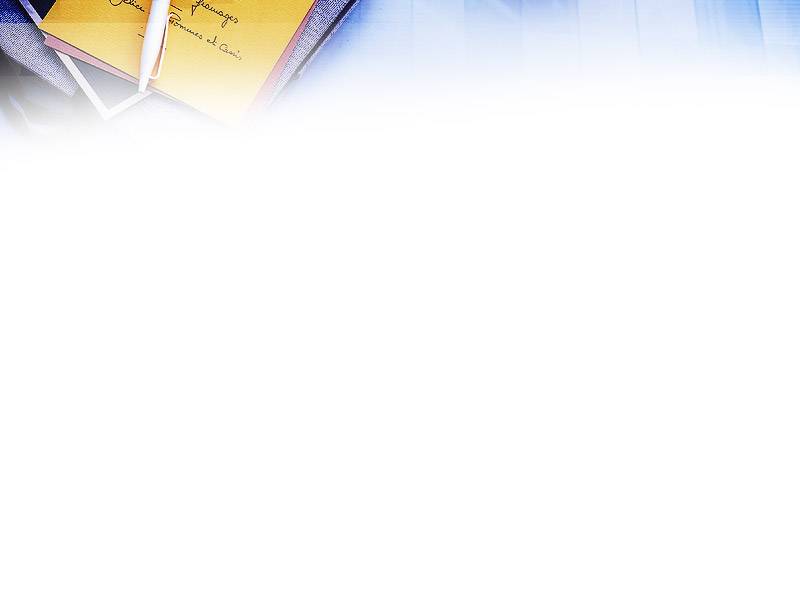 «Шляхи та засоби соціалізації 
молодшого школяра»

                                                      З досвіду роботи 
                                                 вихователя ГПД
                                                 КЗ « НСЗШ № 23»
                                                         Жук Олени Василівни
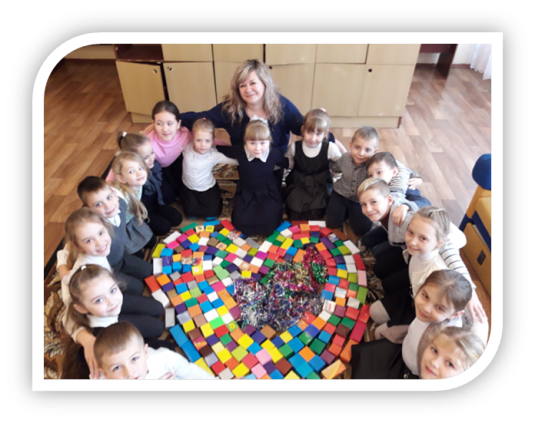 2017рік
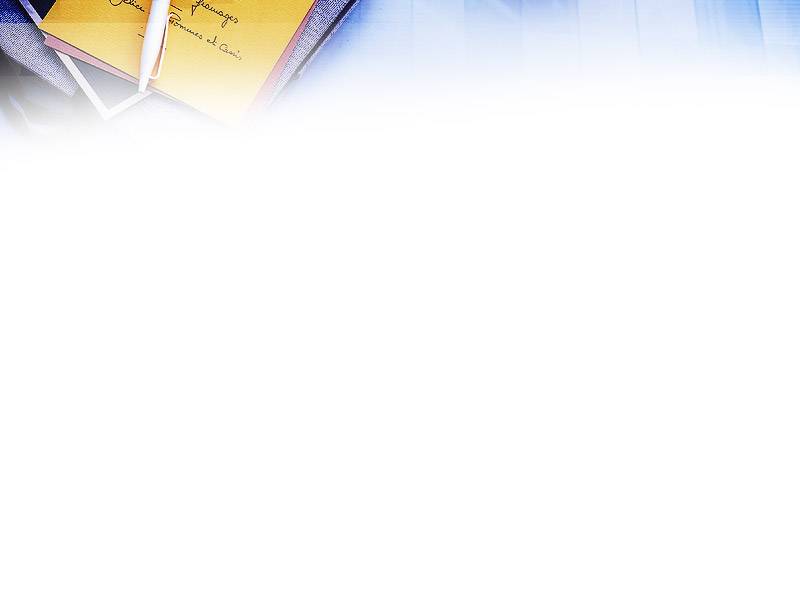 Успішне майбутнє 
творимо сьогодні
“ Завдання школи – навчити жити.
 Ми повинні виховувати людину здатну створити своє особисте життя.“
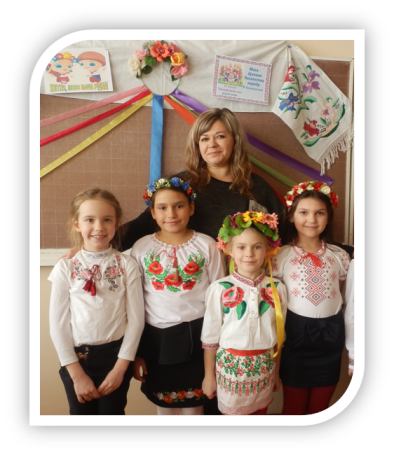 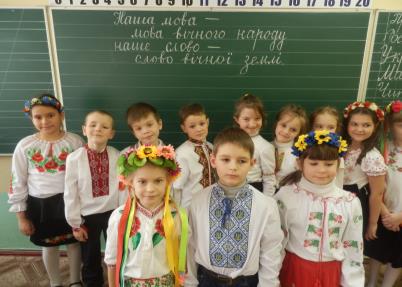 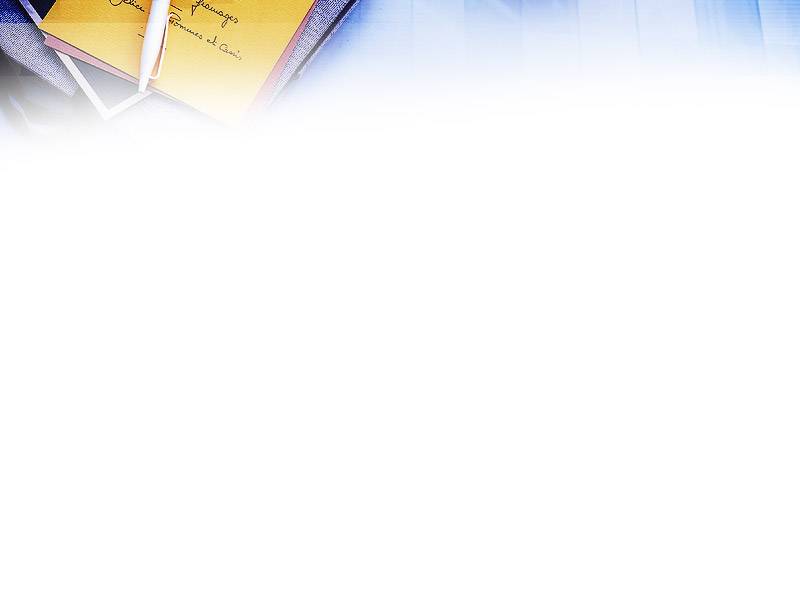 Дитина — це диво, що одного разу сталося. Саме навколо неї, наче навколо Сонця, повинно обертатися все, щоб це сонечко сяяло радісно, щоб блищали дитячі очі, щоб не згасало прагнення пізнавати нове.
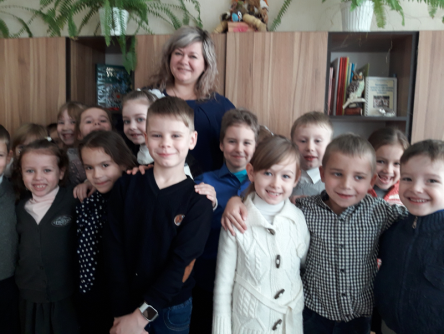 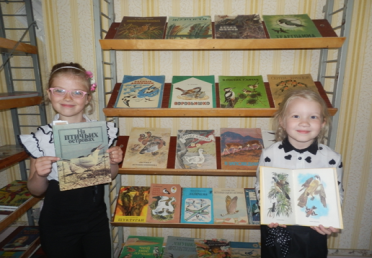 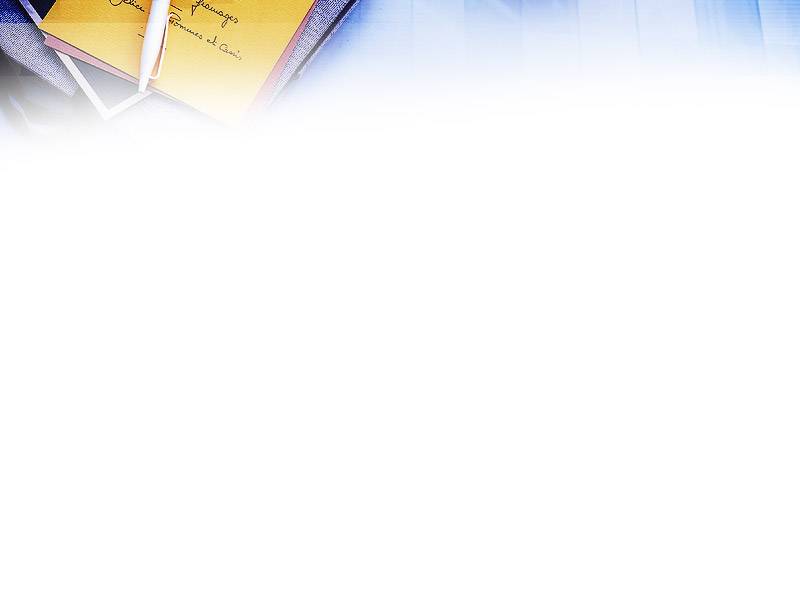 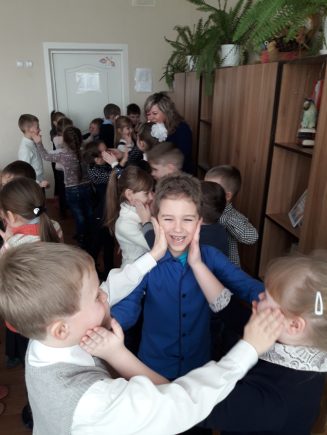 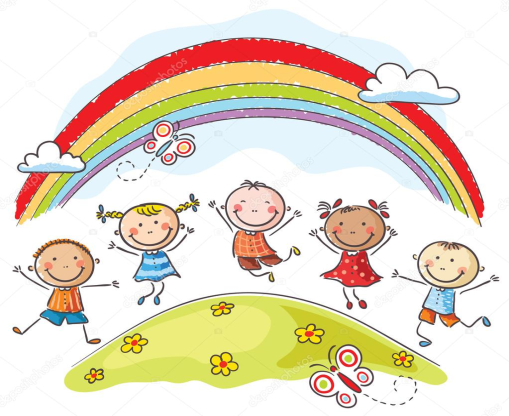 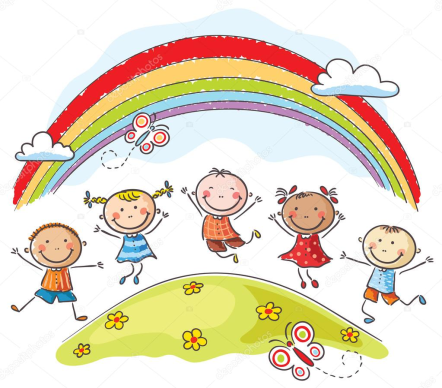 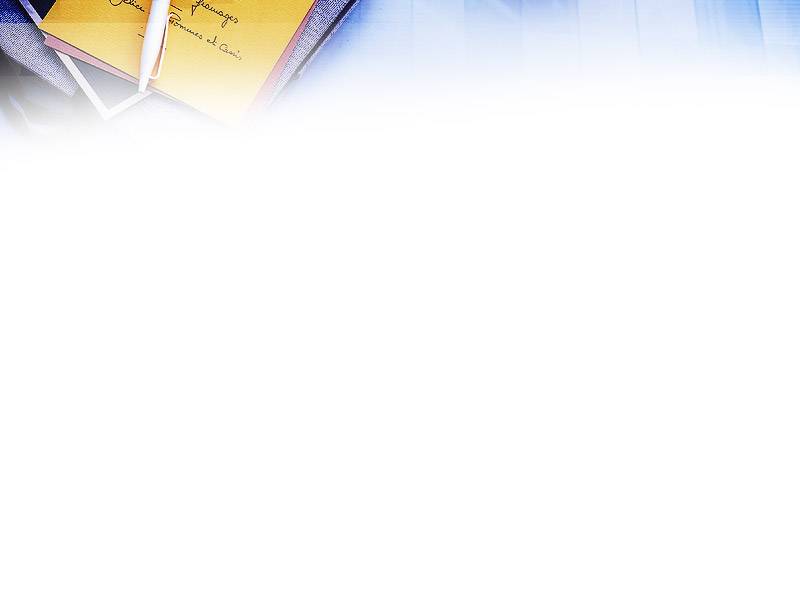 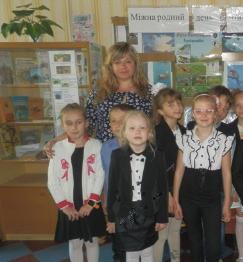 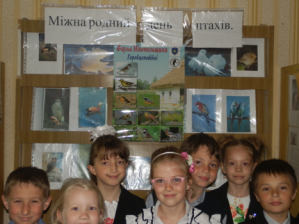 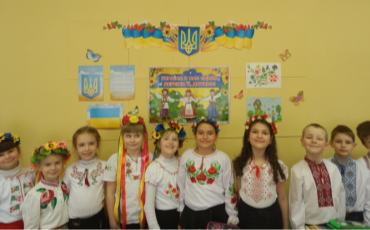 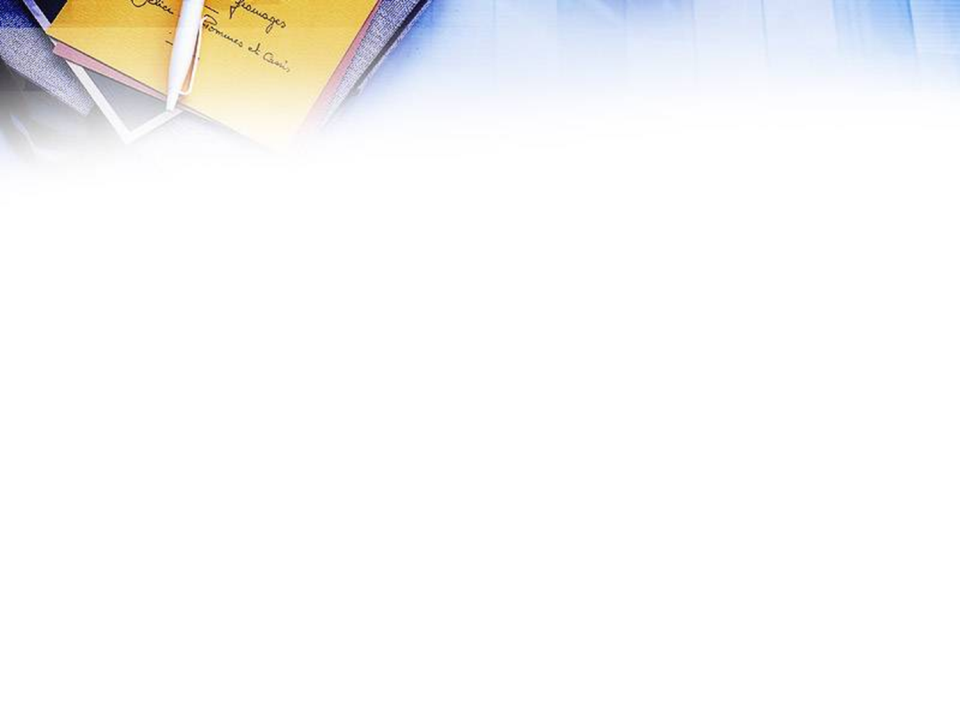 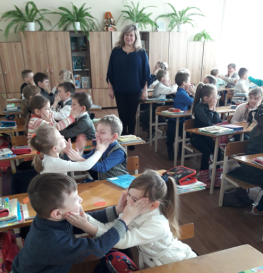 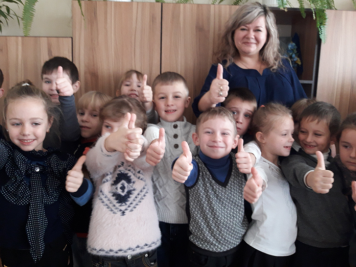 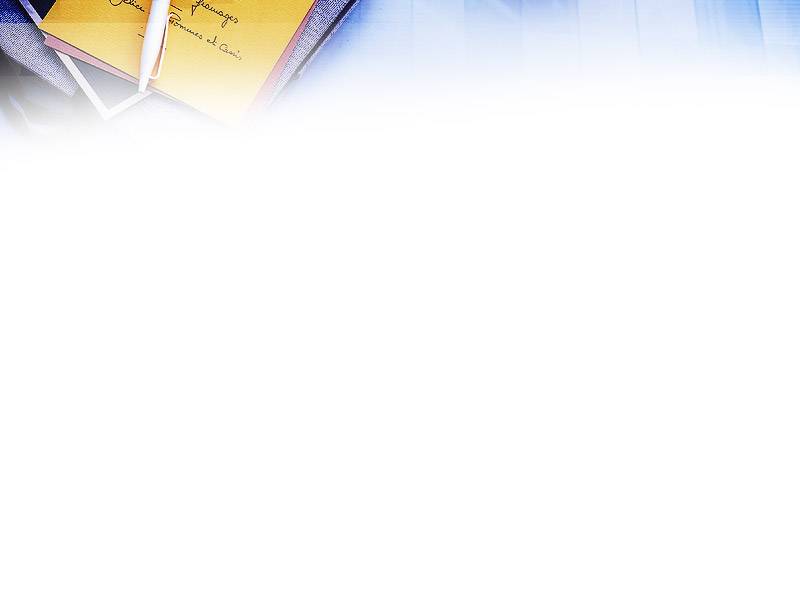 Основними функціями школи,
 як виховної організації у процесі соціалізації можна вважати  наступні:
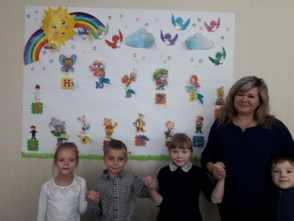 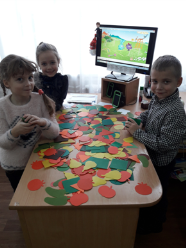 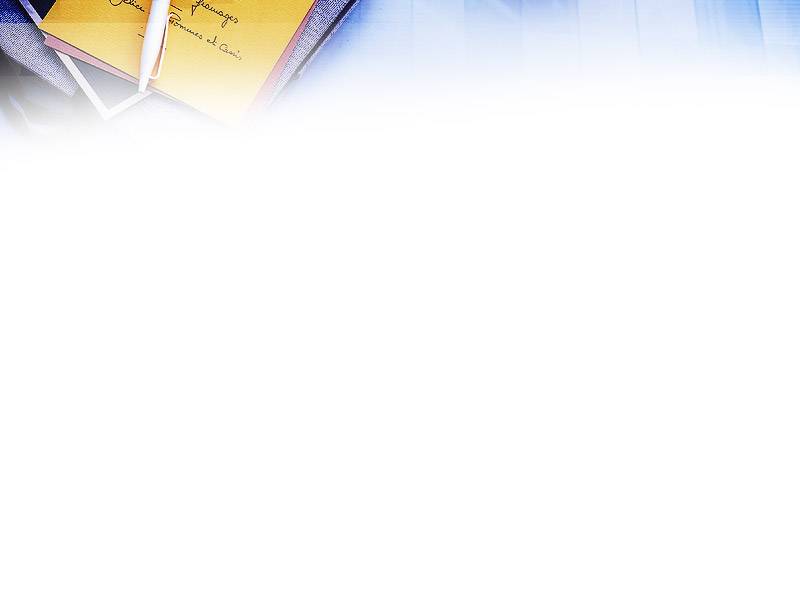 Роль вихователя групи продовженого дня 
в соціалізації дитини:
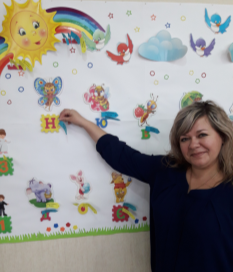 «Моє заповітне бажання -
передати  тобі 
ту життєву мудрість, 
яку називають умінням жити»
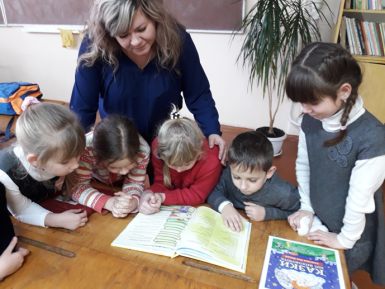 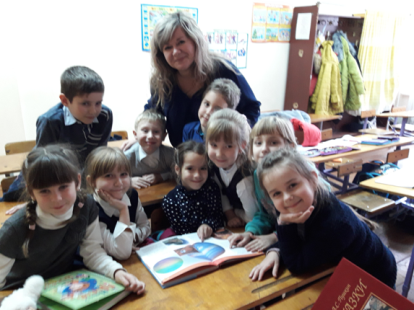 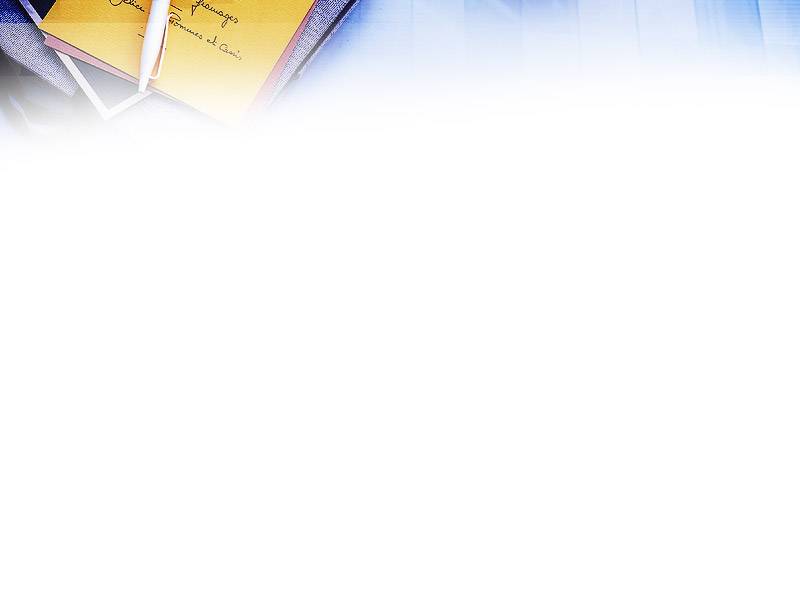 ВПЛИВ НА ПРОЦЕС  СОЦІАЛІЗАЦІЇ
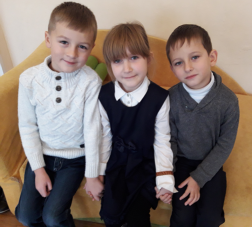 Батьки, дідусі та бабусі, братики та сестрички, рідня
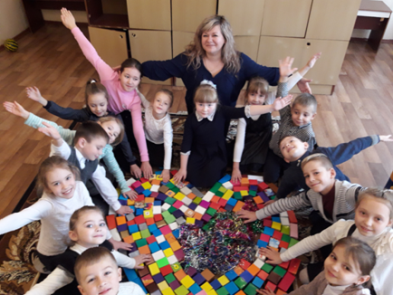 Шкільна соціалізація учнів буде ефективною за умови забезпечення єдності навчання і виховання в стінах школи та в сім’ї.
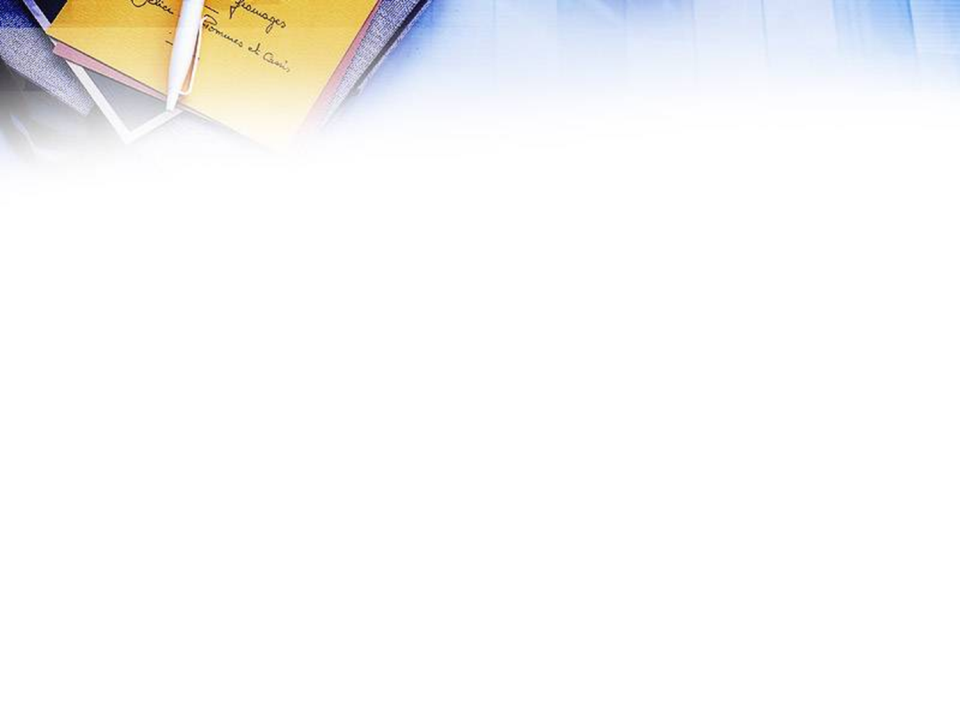 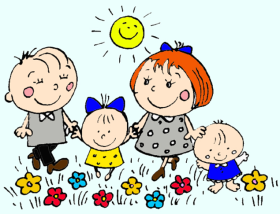 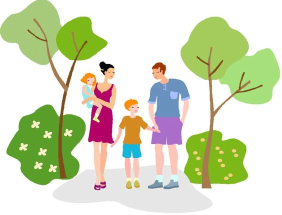 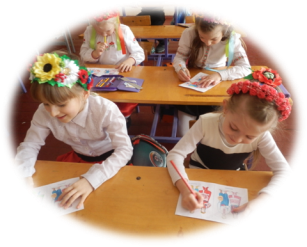 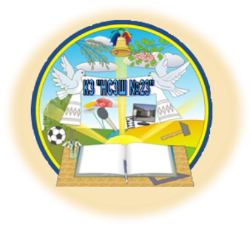 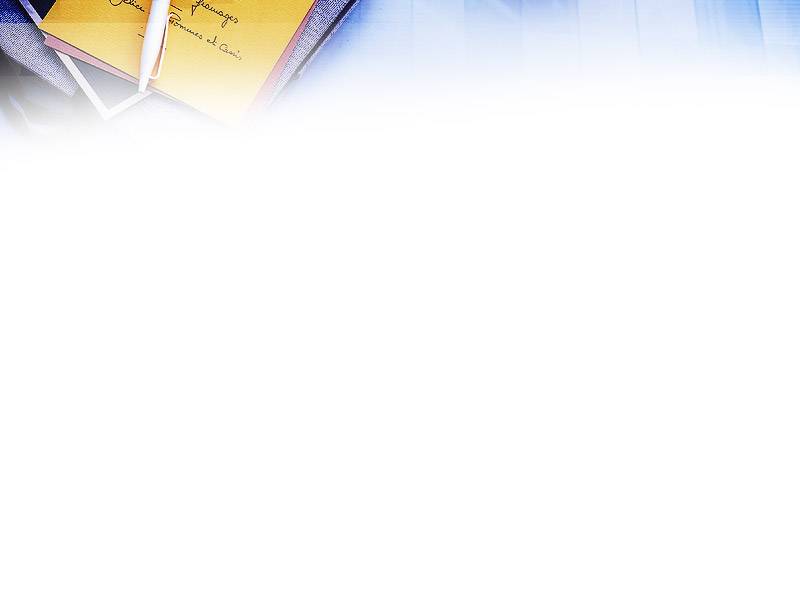 Важливі умови впливу на розвиток особистості молодшого школяра
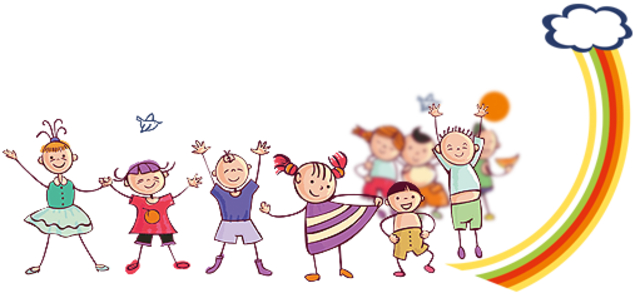 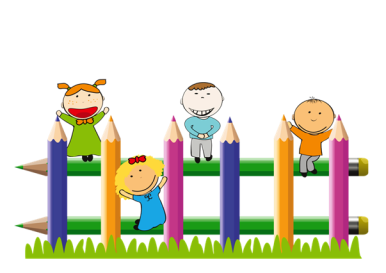 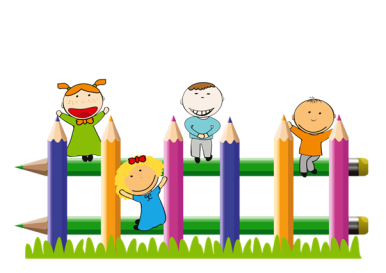 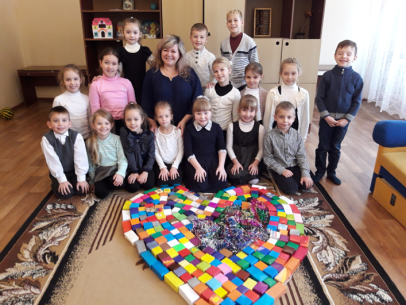 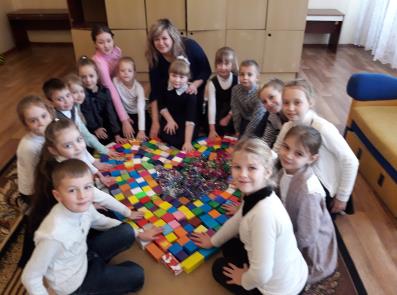 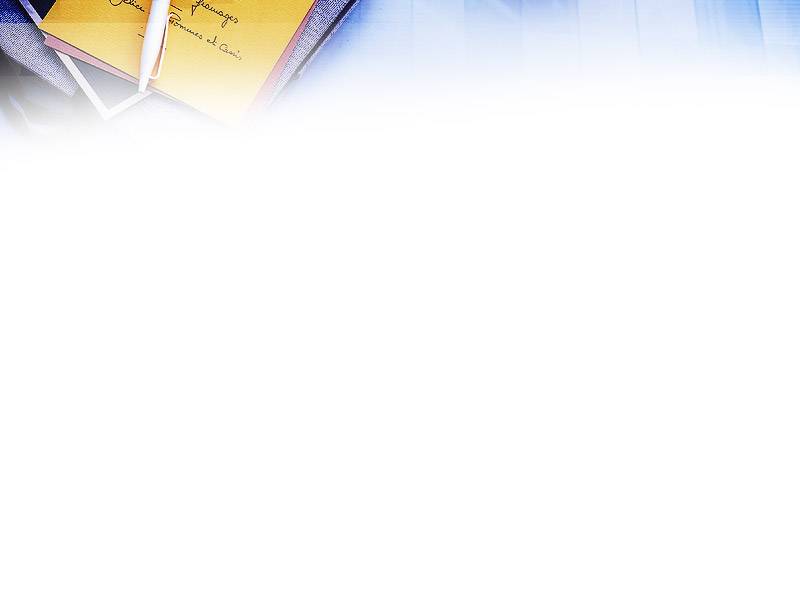 Для формування соціальної поведінки учнів залучаю до :
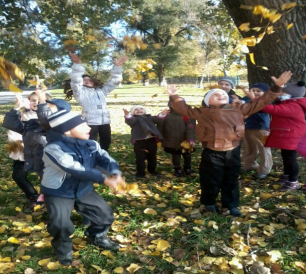 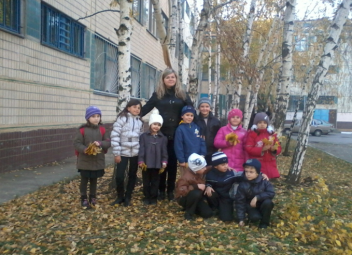 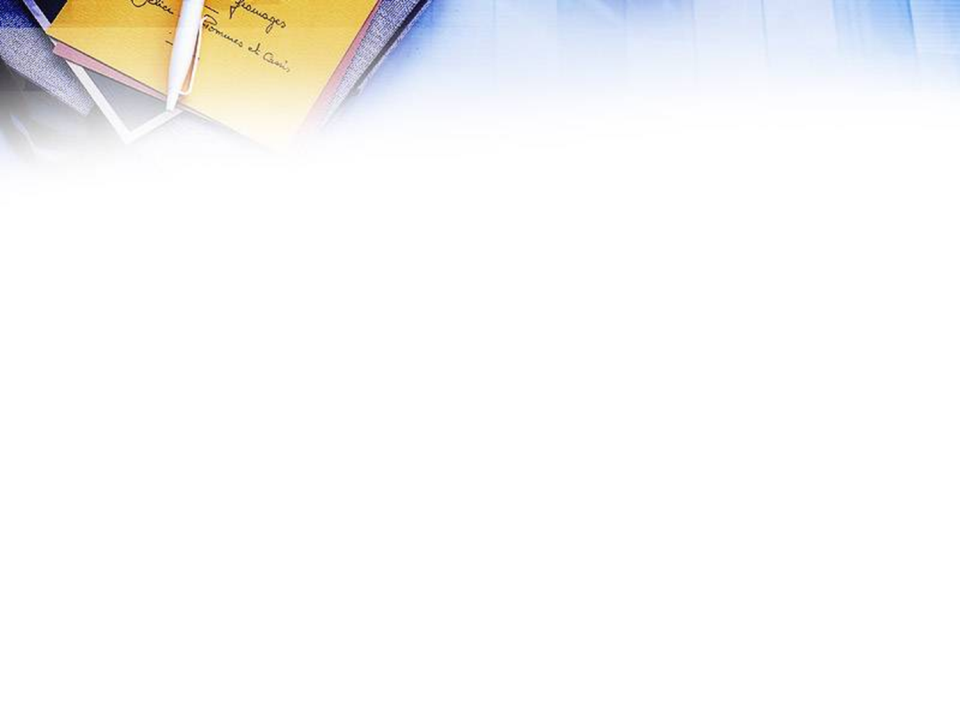 Тренінг – це ефективна форма групової роботи, яка забезпечує активну участь і творчу взаємодію учасників між собою і тренером. 
Неможливо розвинути життєві навички тільки прочитавши чи розказавши про них. Їх треба багато разів відпрацювати – обговорити життєві ситуації, обмінятись досвідом. Прекрасна ідея -  сідати в коло і по черзі висловлювати свою думку.
Тренінг «Хлопчики та дівчатка. Уміння товаришувати»
Мета. Поглибити уявлення учнів про спільне і відмінне між дівчатками і
           хлопчиками; розповісти про одяг, заняття, ігри для хлопчиків і дівчаток;
           формувати доброзичливе ставлення до друзів; виховувати товариські ,
           доброзичливі стосунки з однокласниками.
Завдання для груп.
І група «Зима». Підібрати одяг для дівчинки і хлопчика. Який одяг   притаманний тільки дівчаткам, а який – тільки хлопчикам?
ІІ група « Весна». В які ігри граються тільки дівчатка? 
ІІІ група «Літо». В які ігри граються тільки хлопчики? 
ІV група « Осінь». Які спільні ігри хлопчиків і дівчаток? 
Висновок. У дівчаток і хлопчиків більше спільного, ніж відмінного. Дівчатка і
                    хлопчики мають однакові права.
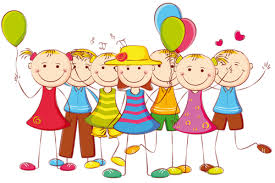 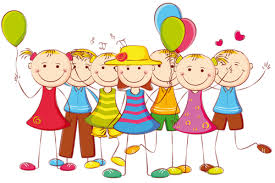 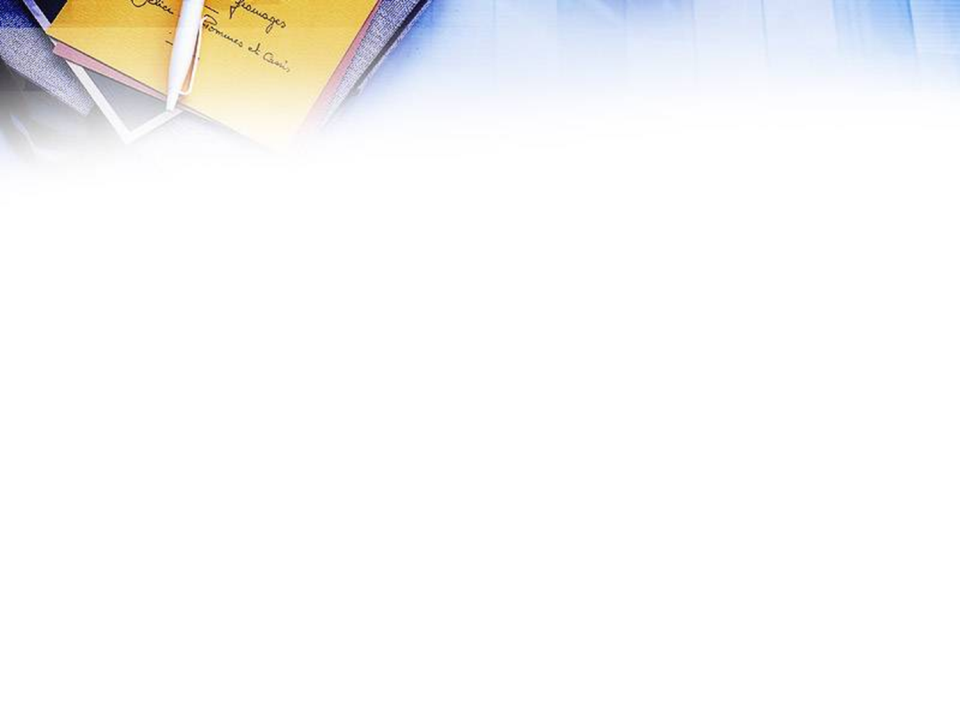 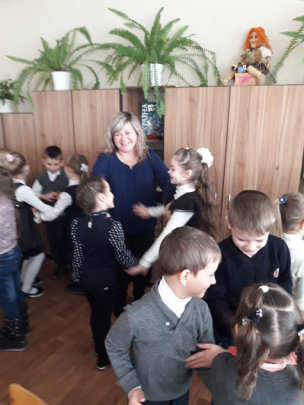 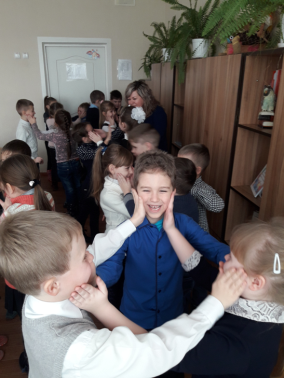 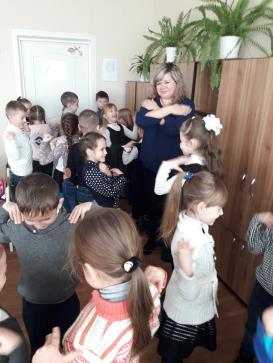 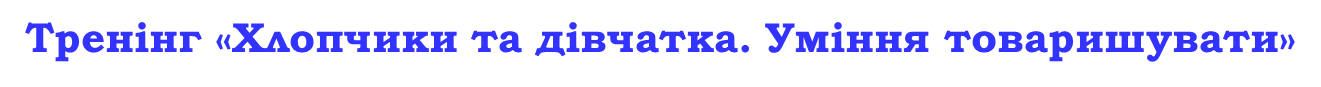 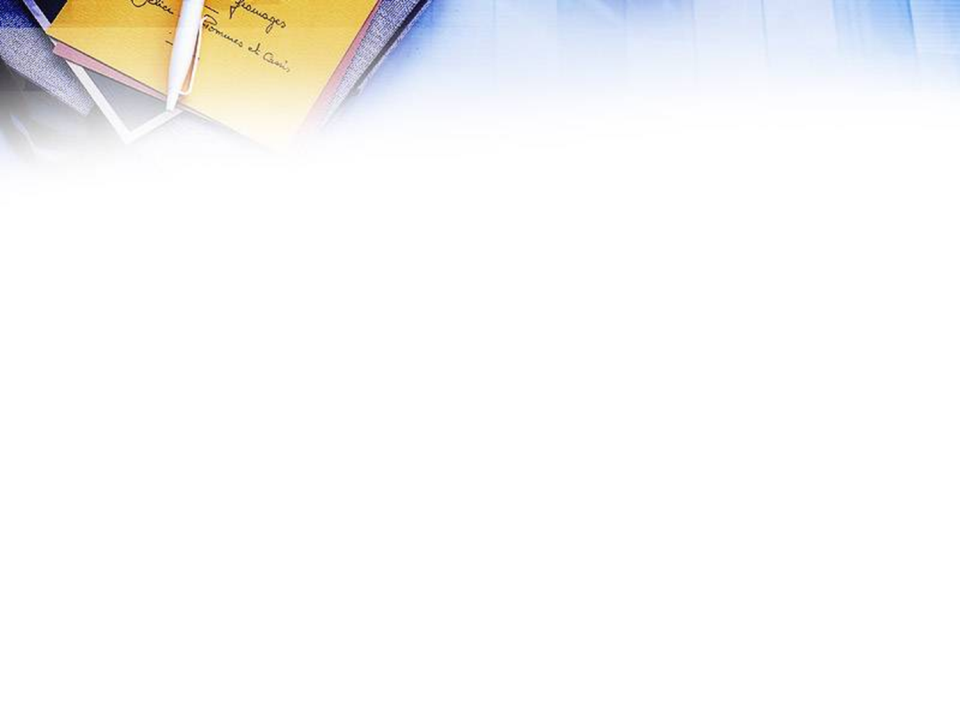 «Коло успіху» 
(використання бестінгу під час проведення ігор)
Бестінг – розділ, елемент заняття  з вправами та іграми для стабілізації психічного стану дітей, коли вони стають у коло і по черзі висловлюють свої мрії, побажання, підтримують друзів. Для таких ігор розучуються спеціальні оптимістичні вірші, поспівки.
Гра «Чарівна паличка». Ця гра спрямована на стабілізацію психічного стану, підвищення самооцінки та утвердження дитини у колективі. За умови гри діти стають у коло. Кожний, хто отримує «чарівну паличку від Феї», виходить на середину кола і проспівує той куплет співанки-побажання, який їй найбільше подобається. Наприклад: «Я здоровий і бажаю всім бути здоровими»; «Я щасливий і бажаю всім бути щасливими, радісними, веселими, хорошими, слухняними».
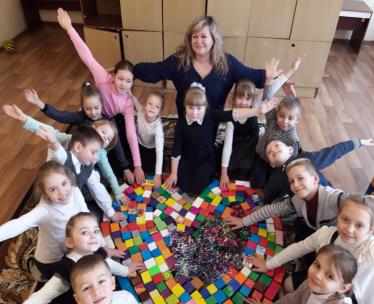 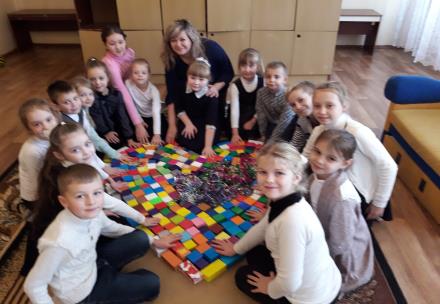 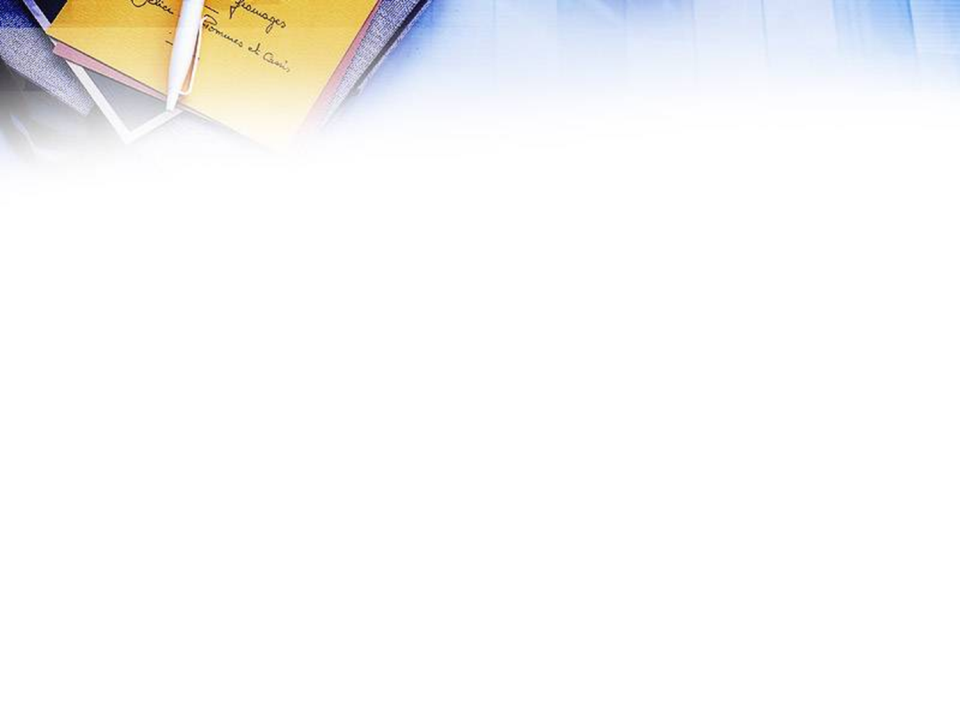 Виховна година 
“Дружити справа нелегка, але дружити треба вміти”
Мета:  
розширити та поглибити знання учнів про взаємовідносини людей, про дружбу і товаришування;
навчити розрізняти справжню дружбу і товаришування; слідкувати за культурою міжособистісного спілкування;
розвивати в учнів загальнолюдські чесноти;
виховувати звичку уважно ставитися до товаришів;
вміння бачити помилки у своїй поведінці й виправляти їх.
Завдання:
Стимулювати у дітей почуття значимості друга в житті людини.
Сформувати їх значення хто такий друг і що таке дружба?

В цьому класі друзі всі.
 Я і ти, і ми, і ви.
Добрий день тому, хто зліва.
Добрий день тому, хто справа.
Ми – шкільна сім’я.
В цьому класі друзі всі.
 Я і ти, і ми, і ви.
Посміхнись тому, хто зліва.
Посміхнись  тому, хто справа.
Ми – одна сім’я.
Сьогодні ми  з вами поговоримо про одне з найбільших багатств, що може мати людина  – про дружбу.
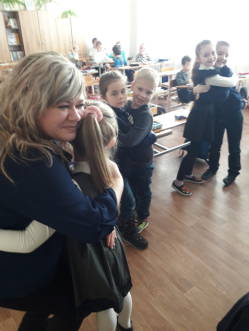 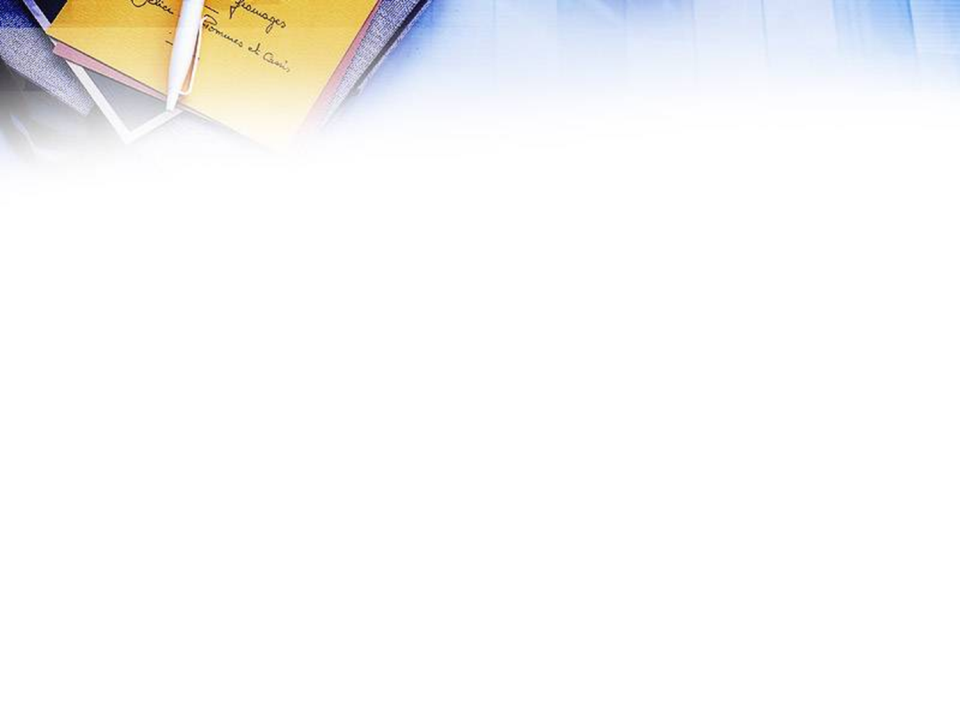 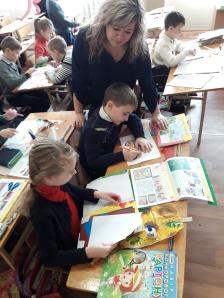 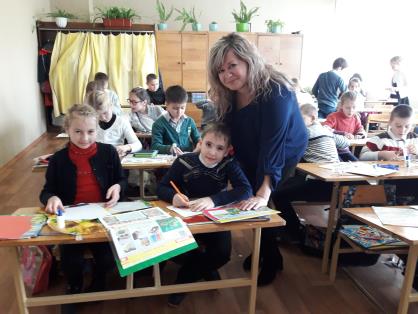 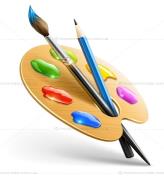 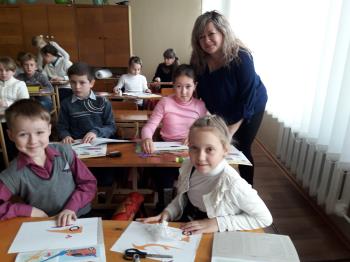 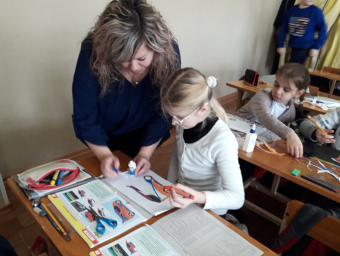 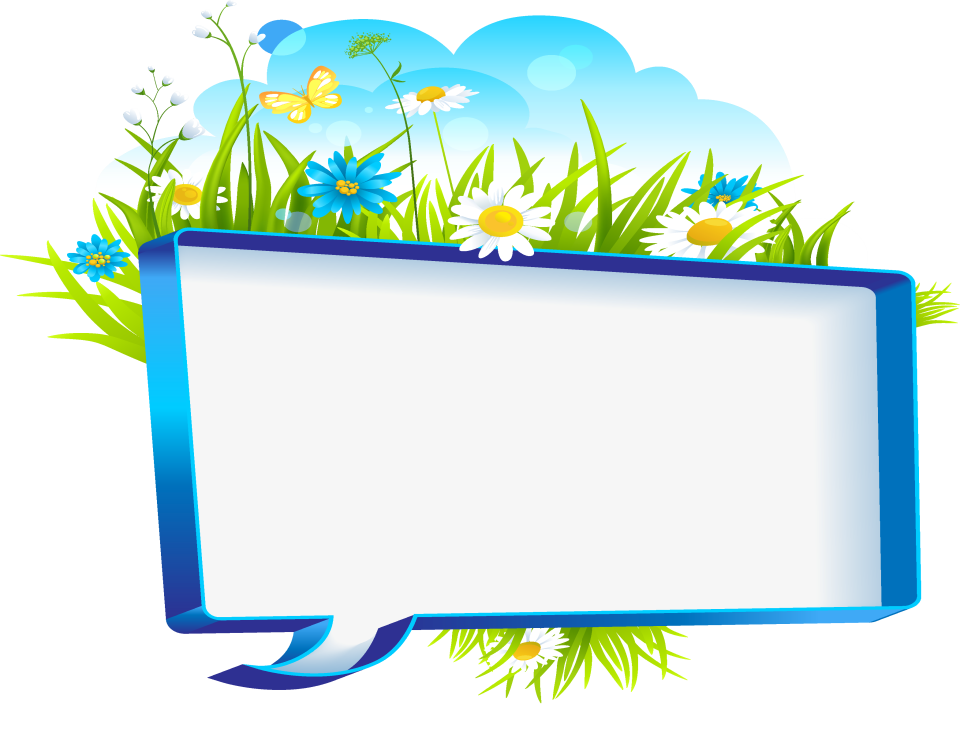 Давайте  разом здійснювати спільну мрію – жити у чудовій країні найщасливіших людей.